Современные виды спорта
Шейпинг
Армрестлинг
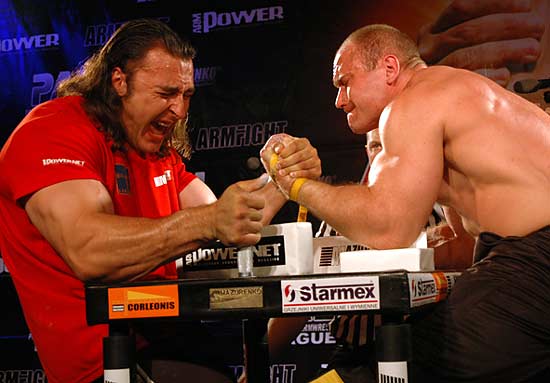 Каратэ
Пауэрлифтинг
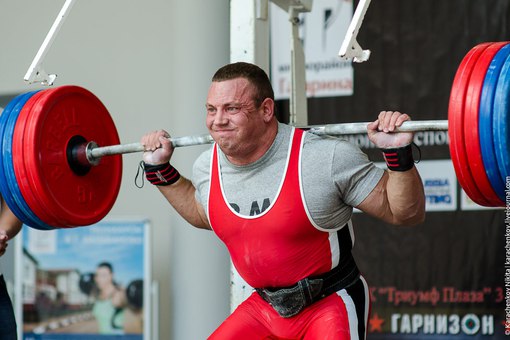 Йога
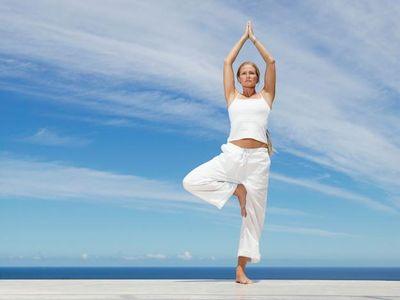 Сепак-такро
Стритрейсинг
Сквош
Узнай вид спорта и напиши его название
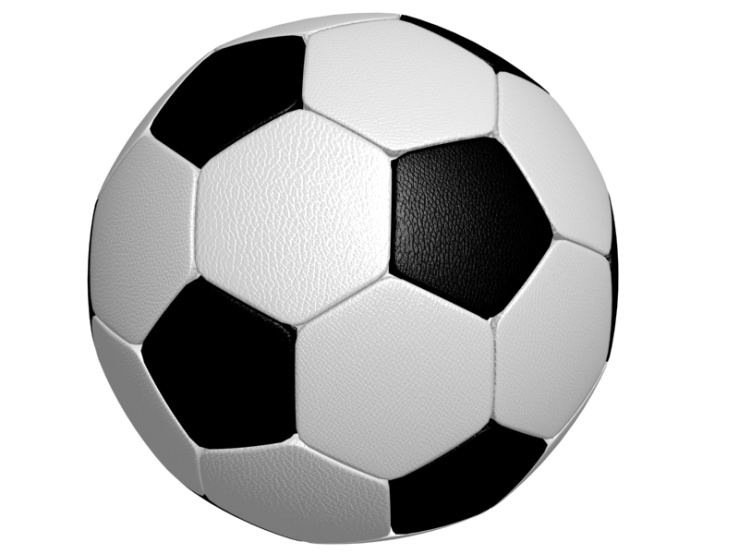 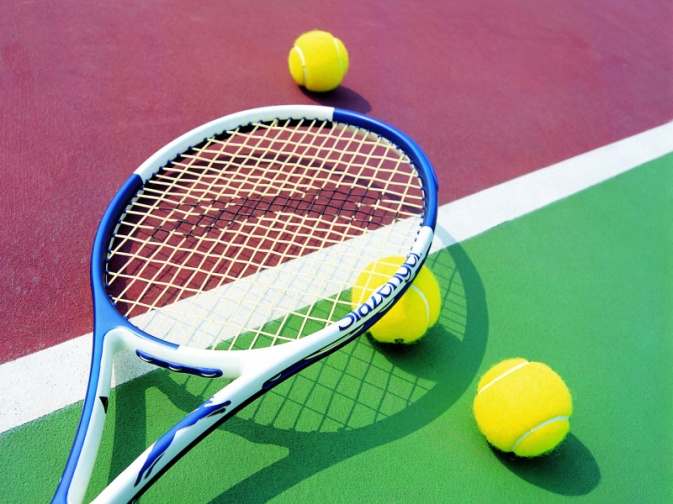 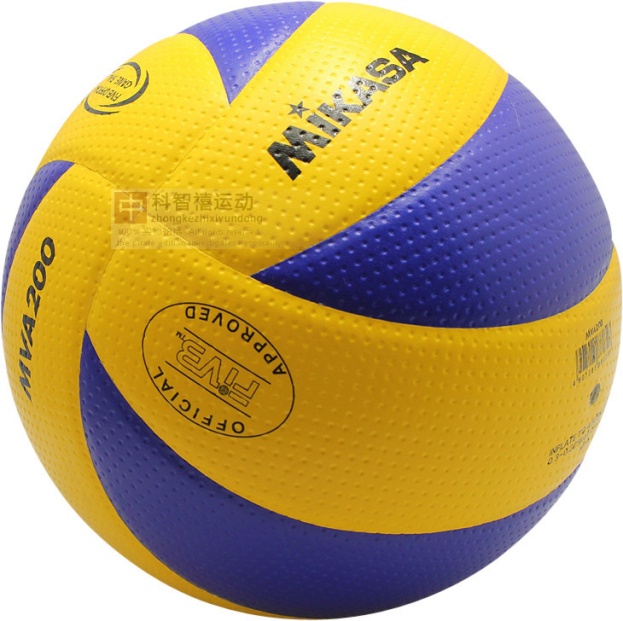 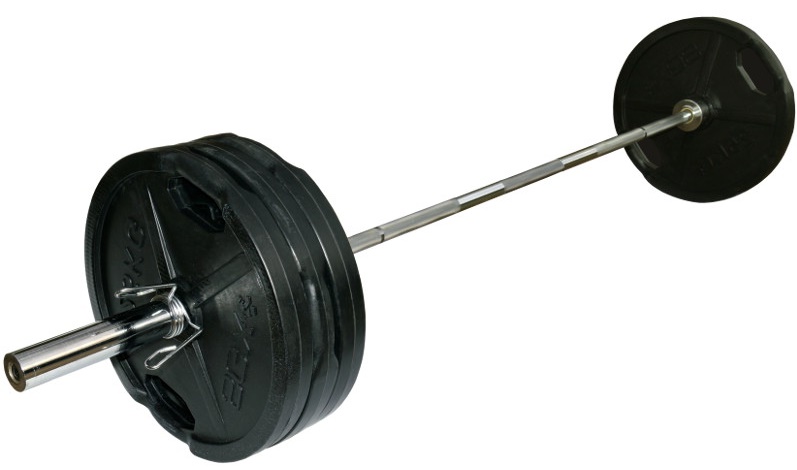 Проверь себя!
1. Баскетбол
2. Футбол
3. Пауэрлифтинг
4. Волейбол
5. Теннис
Все молодцы!
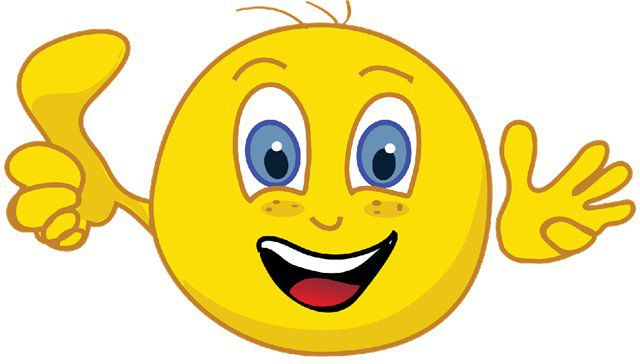